Algebra
9-sinf
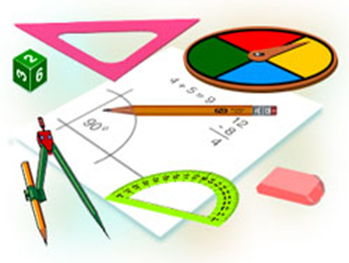 Mavzu:
Tenglamalar va tengsizliklar sistemalari bobiga doir mashqlar yechish (2-dars)
Komilov Mirodil Xosiljonovich X.T.V. tasarrufidagi AFIDUM matematika fani o‘qituvchisi.
Mustaqil bajarilgan topshiriqni  tekshirish
197. Tenglamalar sistemasini yeching.
Mustaqil bajarilgan topshiriqni  tekshirish
198. Tenglamalar sistemasini yeching.
Mustaqil bajarilgan topshiriqni  tekshirish
199. Tenglamalar sistemasini yeching.
Mustaqil bajarilgan topshiriqni  tekshirish
200. Tenglamalar sistemasini yeching.
II bobga doir testlar yechish
1. Tenglamalar sistemasini yeching:
II bobga doir testlar yechish
2. Tenglamalar sistemasini yeching:
II bobga doir testlar yechish
3. Ikki musbat sonning ayirmasi 3 ga, ko‘paytmasi 28 ga teng. Shu sonlarni toping.
7 va 4
II bobga doir testlar yechish
II bobga doir testlar yechish
II bobga doir testlar yechish
II bobga doir testlar yechish
6. Tenglamalar sistemasini yeching:
II bobga doir testlar yechish
II bobga doir testlar yechish
9. Tenglamalar sistemasini yeching:
II bobga doir testlar yechish
Mustaqil yechish uchun topshiriq
Darslikning 87-betidagi  208, 209, 210, 211, 212-mashqlar.
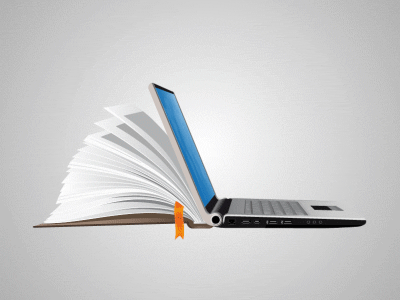